Increasing Transparency, Equity and Relevancy in Common Curriculum
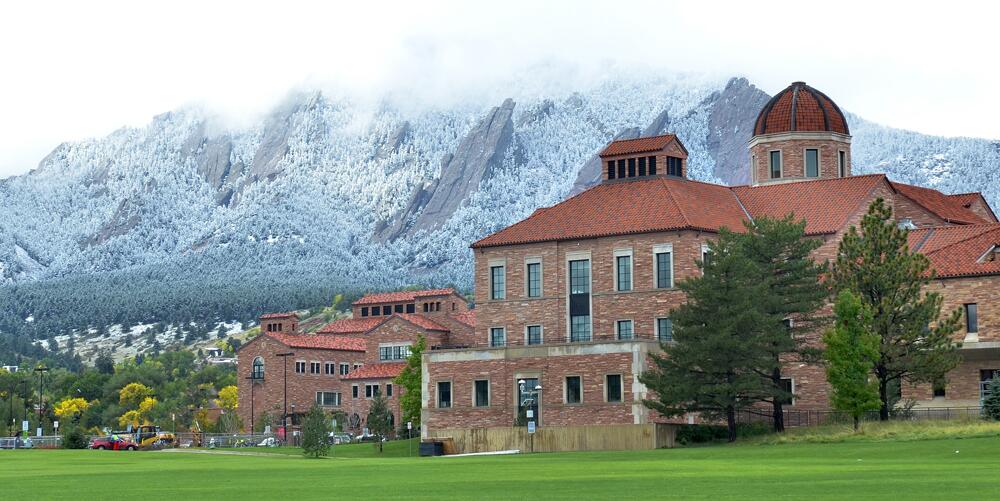 Dr. Meghan Van Portfliet | Assistant Teaching Professor | SRS Division - Leeds School of Business | University of Colorado Boulder
Definitions:
The Issue:
There is a lack of relevancy, transparency and equity in my course materials.

Syllabus: 
content focused, 
not clear on the what, why, and how 

Grading rubrics:
Vague and leave too much up to my subjective judgement
This leaves students unclear about how they can be successful on each assignment and in the course overall . 

Assessments: 
narrow in topic
don’t connect well to student lived experiences.
The Plan
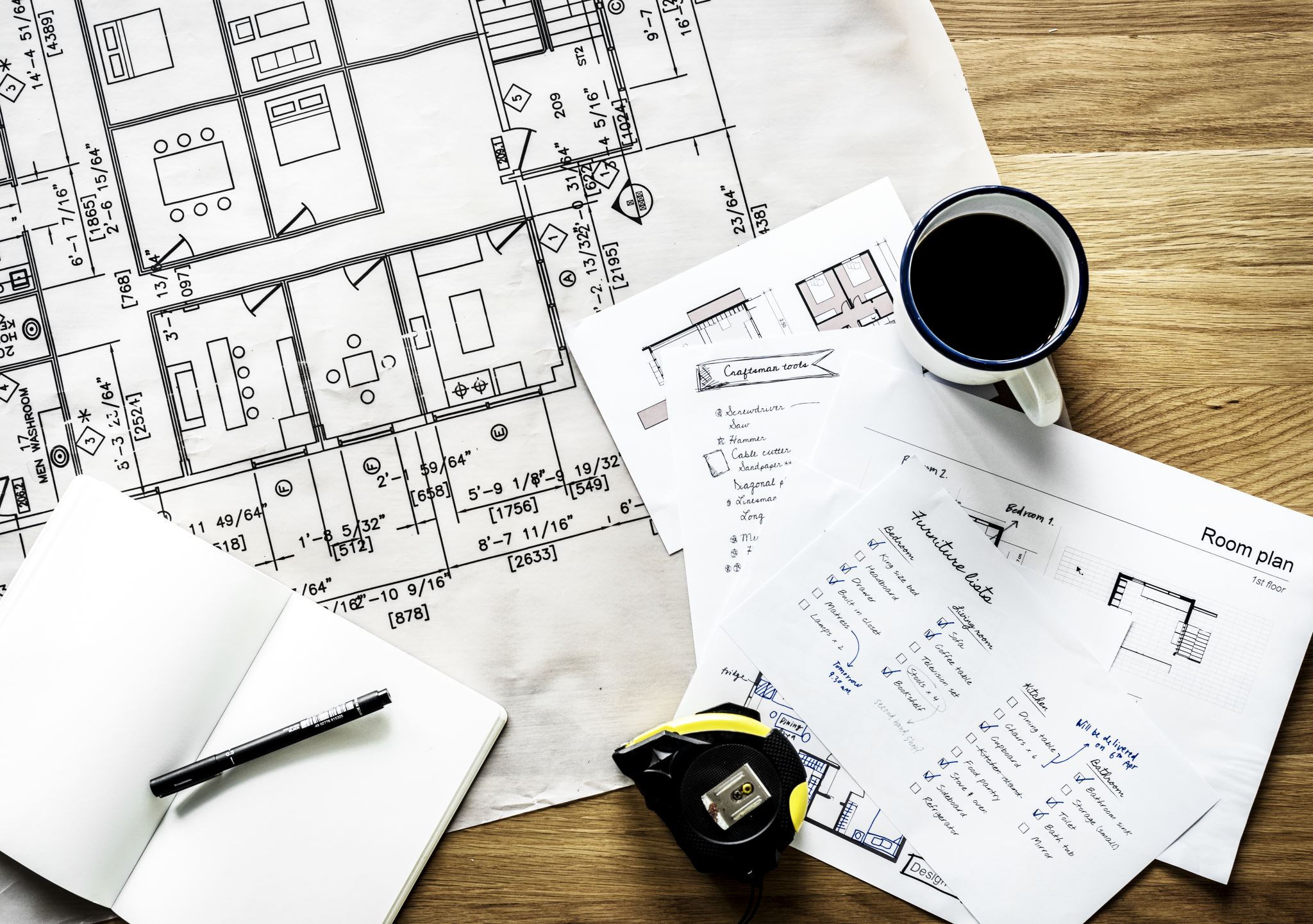 Spring 2024: Data Collection

Collect syllabus/rubric examples

Focus group with former students on all 3 areas

Speak to current TA on rubric

Collect emails/meeting notes
Summer 2024: Analysis

Synthesize feedback and JET course material
 
Create updated syllabus/rubric/prompts

Peer review
Fall 2024+: Implementation

Use updated materials

Start collecting data for evaluation and adjustment
Measuring Success
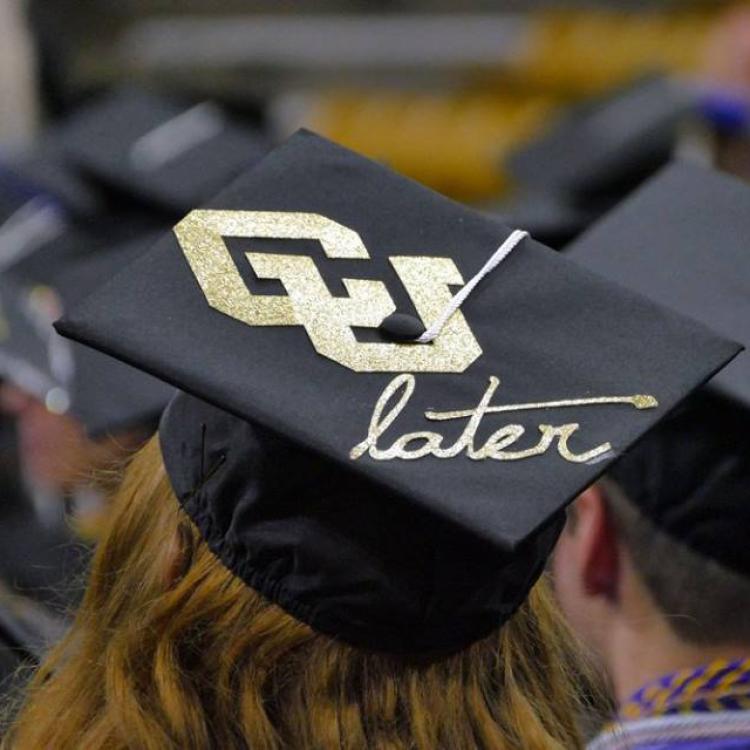 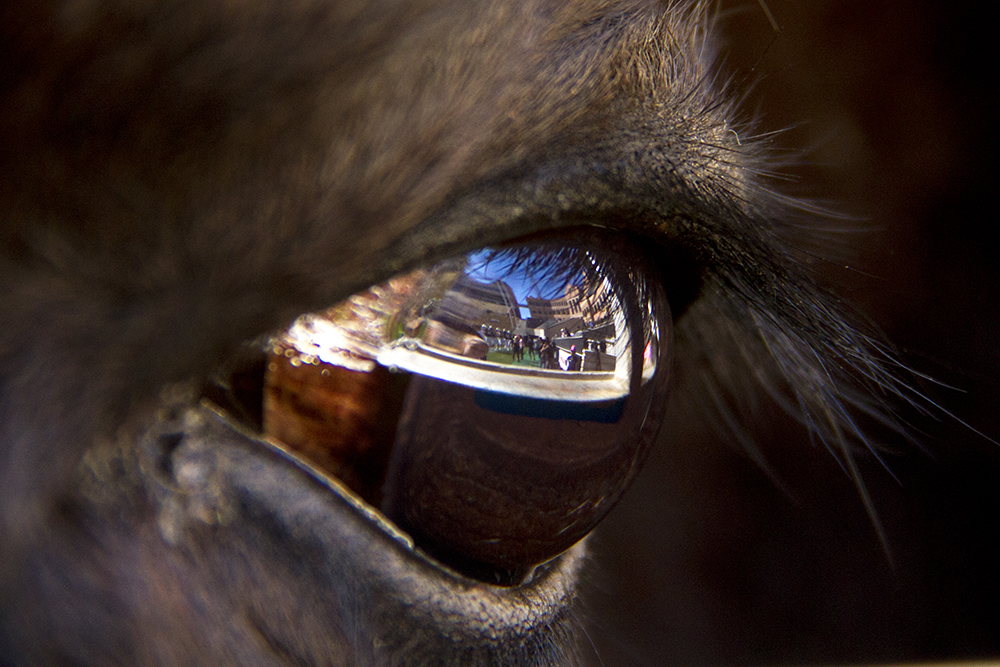 Questions?